МУНИЦИПАЛЬНОЕ ДОШКОЛЬНОЕ ОБРАЗОВАТЕЛЬНОЕ БЮДЖЕТНОЕ УЧРЕЖДЕНИЕСЕРТОЛОВСКИЙ ДСКВ №3
ДОПОЛНИТЕЛЬНАЯ ОБЩЕРАЗВИВАЮЩАЯ ПРОГРАММА ПО ЛОГОРИТМИКЕ
 «С РИТМОМ ВЕСЕЛО ЖИВЁМ»
для детей дошкольного возраста с задержкой психического развития (4-5 лет)



Подготовила 
Музыкальный руководитель
Специалист первой квалификационной категории
Ботар С. А.
Характеристика возрастных и индивидуальных особенностей детей с задержкой психического развития 4-5 лет.
Потребность в создании общеразвивающей программы, направленной на:
оказание помощи в преодолении высокой тревожности, психоэмоционального напряжения, эмоциональной неустойчивости, повышенной утомляемости у детей с ЗПР;

оказание помощи в преодолении трудностей при звукопроизношении, недостаточной координированности и чёткости непроизвольных движений у детей с ЗПР;

оказание помощи в преодолении трудностей переключения и автоматизации движений, в улучшении их координации и чёткости;

оказание помощи в укреплении у детей с ЗПР физического здоровья в целом.
Алгоритм проведения логоритмических занятий
Вводная часть: маршировка.
1.Организация детей, настрой на занятие, поднятие настроения, тонизирование психического и мышечного тонуса, развитие ориентировки в пространстве;
2.Разноуровневость:
Стартовый: ритмичная маршировка под музыкальное и словесное сопровождение педагогом;
Базовый: смена движений в соответствии с музыкой- маршировка, бег, покачивания, маршировка;
Продвинутый: смена движений в соответствии с музыкой, перестроения, словесное сопровождение обучающимися.
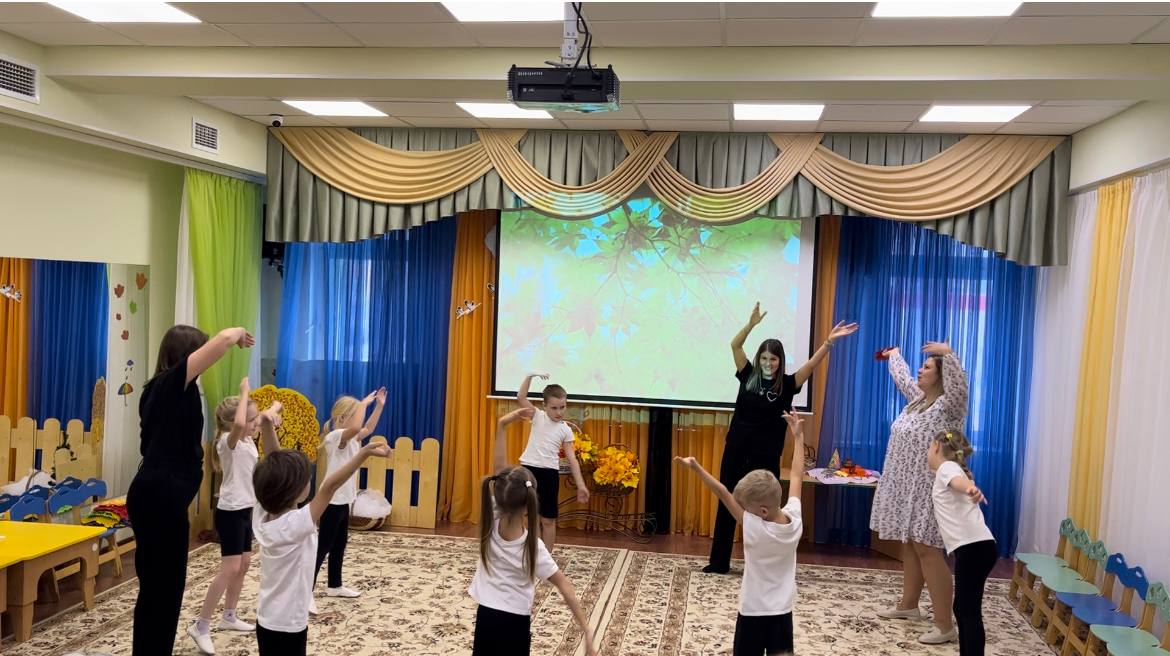 Моторная дорожка
1.Удержание моторной программы- выполняем серию движений, не теряя её звенья;
2.Разноуровневость:
Стартовый: минимальная длина моторной дорожки и количества движений, выполнение моторной программы без сохранения ритма со словесным сопровождением педагога;
Базовый: средняя длина моторной дорожки и количества движений, выполнение моторной программы с сохранением ритма со словесным сопровождением педагога;
Продвинутый: максимальная длина моторной дорожки и количества движений, выполнение моторной программы с музыкальным сопровождением.
Ритмическое упражнение
1.Формирование чувства ритма, координации речи с движением. Развитие слухового внимания и восприятия. Умение слаженного взаимодействия между обучающимися.
2.Разноуровневость:
Стартовый: минимальное количество движений, словесное сопровождение упражнения педагогом, простота ритма;
Базовый: увеличение количества движений, словесное сопровождение упражнения обучающимися под музыку, усложнение ритма. 
Продвинутый: максимальное количество движений, словесное сопровождение упражнения обучающимися под музыку с передачей предмета.
Игра «Стоп энд гоу»
1.Регулирование процессов возбуждения и торможения, удержание игровой задачи, следование правилам.
2.Разноуровневость:
Стартовый: выполнение игровой задачи обучающимися в подгруппах, одинаковые временные отрезки контрастных переходов в движениях;
Базовый: выполнение игровой задачи обучающимися индивидуально, равномерные временные отрезки контрастных переходов в движениях; 
Продвинутый:  выполнение игровой задачи обучающимися индивидуально,  неравномерные временные отрезки контрастных переходов в движениях с усложнением правил игры.
Упражнение на релаксацию
1.Формирование умения расслабления всего тела и самоконтроля. Развитие тактильного внимания.
2.Разноуровневость:
Стартовый: небольшая длительность релаксационного упражнения с минимальным количеством стимулов;
Базовый: увеличение длительности релаксационного упражнения и количества стимулов;
Продвинутый: увеличение длительности релаксационного упражнения и количества стимулов. Строгость правил.
Результаты освоения программы
1.Сформирована способность координировать движения и речь, соотносить ритм движений и речи, использовать движения в соответствии со смыслом высказывания;
2.Развиты умениями слушать музыку, определять ее характер, соотносить темпо ритмические и эмоционально-смысловые параметры музыки, движений, речи;
3.Развита способность ориентироваться в пространстве, двигаться в заданном направлении, выполнять перестроения, выполнять различные виды движений, ходьбы и бега;
4.Достаточно развита слуховая, зрительная и двигательная память;
5.Уверенное прохождение моторной дорожки с выполнением моторной программы;
6.Слаженное и активное выполнение ритмического упражнения в кругу;
7.Обучающиеся получают радость от участия в коллективном виде деятельности;
Спасибо за внимание!